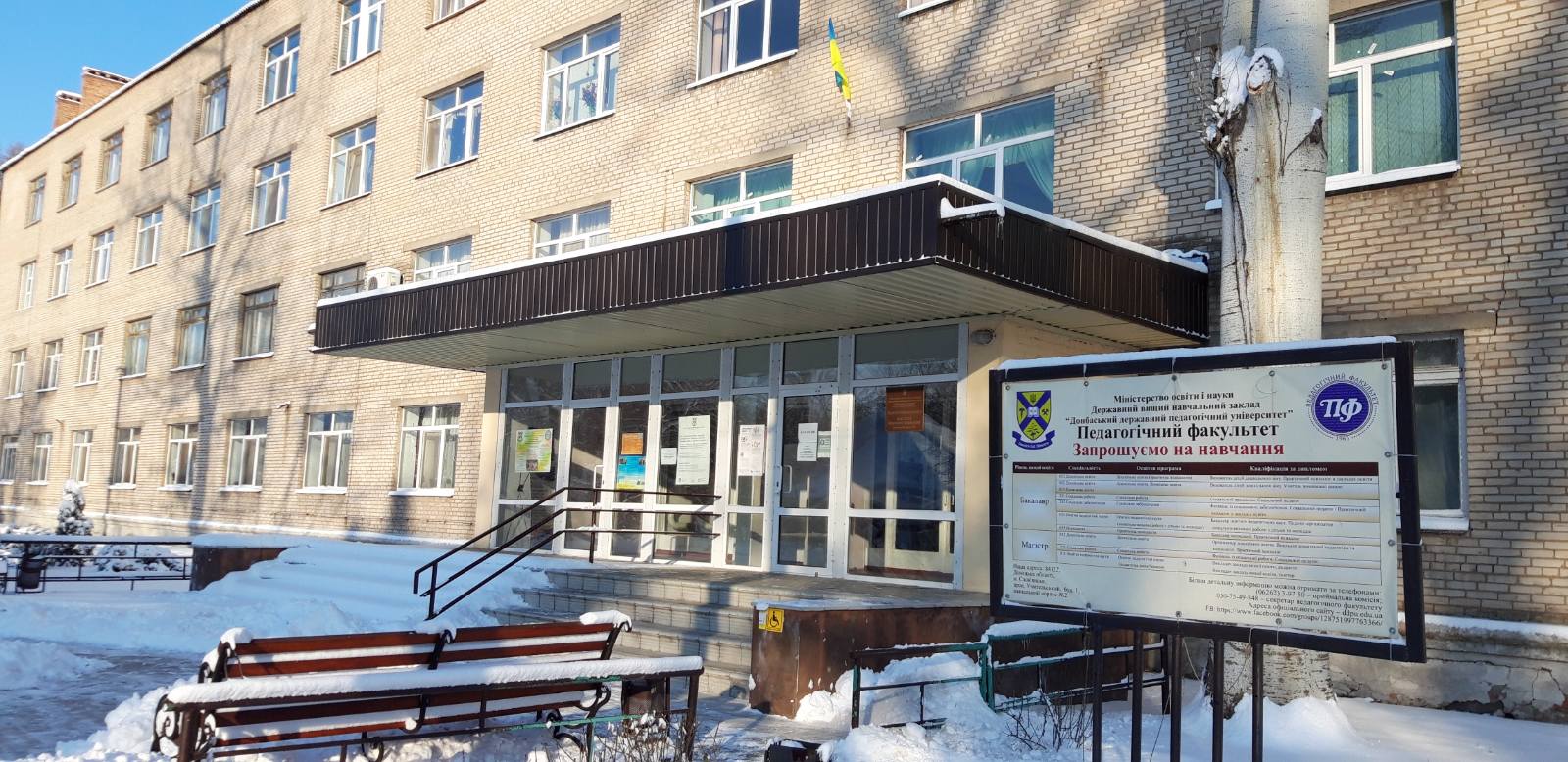 Звіт з профорієнтаційної роботина педагогічному факультеті ДВНЗ «Донбаський державний педагогічний університет»(2019-2020, 2020-2021, 2021-2022 н.р.)
Мета профорієнтаційної роботи
підготовка підростаючого покоління до свідомого професійного самовизначення та становлення особистості, узгодження інтересів особи та суспільства у виборі сфери професійної діяльності, фаховий відбір майбутніх кадрів для педагогічної, психологічної роботи та роботи у соціальній сфері
Завдання професійної орієнтації:
формувати мотивацію молоді до здобуття вищої освіти; 
 забезпечувати професійною консультацією, ознайомленням з правилами вибору професії; 
розробляти та реалізовувати систему інформації про освітні програми, за якими здійснюється підготовка фахівців на факультеті; 
ознайомлювати з правилами прийому до університету; 
підвищувати імідж педагогічного факультету та університету; 
 залучати обдаровану молодь до навчання в університеті.
Методи та форми проведення профорієнтаційної роботи
Організація й проведення презентацій, спеціалізованих лекторіїв, тренінгів, майстер-класів та інших професійно-орієнтаційних заходів для старшокласників та студентів коледжів
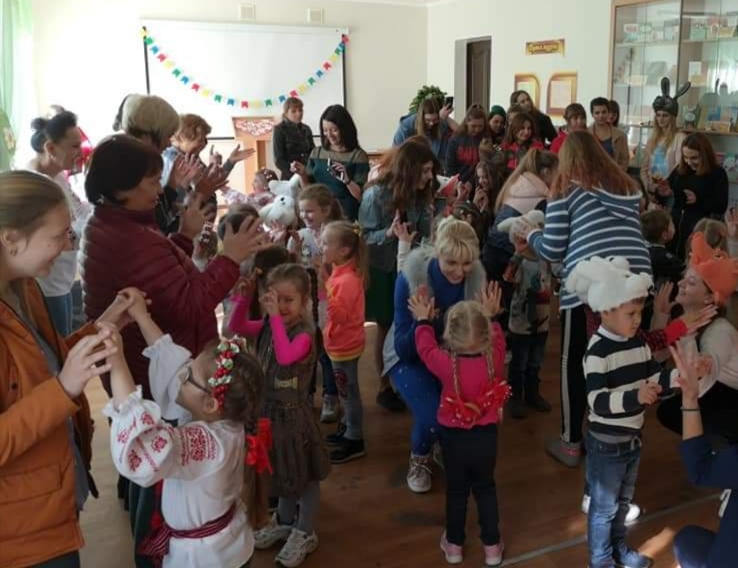 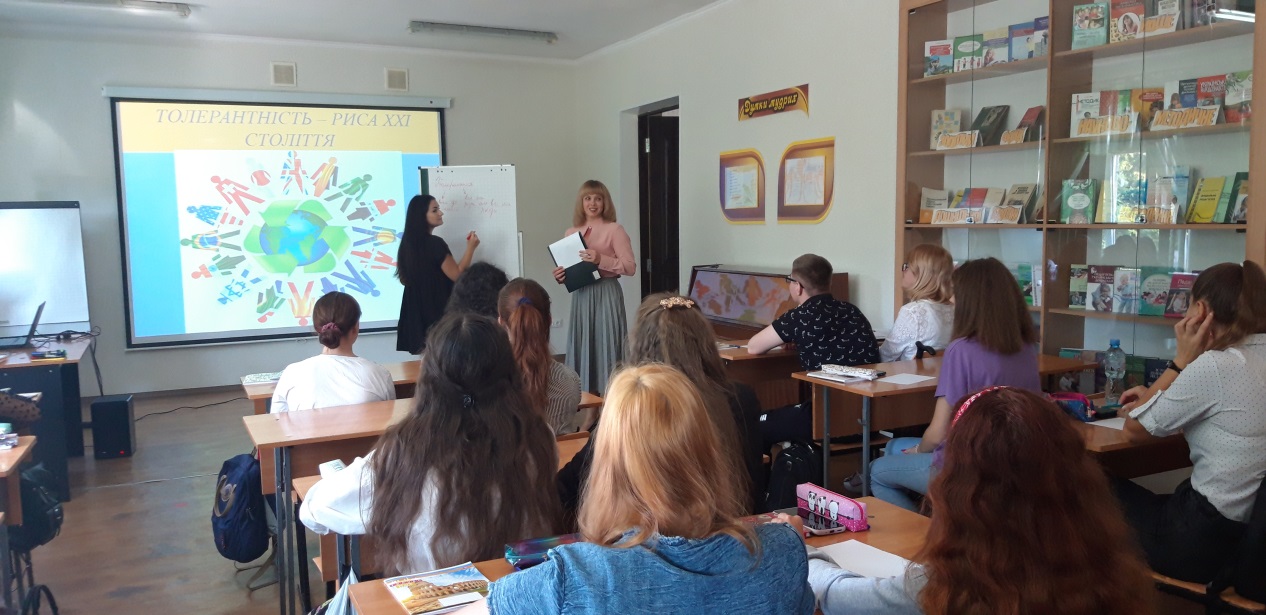 Розширення мережі базових закладів дошкільної, середньої освіти, установ психологічної служби та соціальних установ, з якими співпрацюють випускові кафедри факультету та поглиблення профорієнтаційної роботи з ними
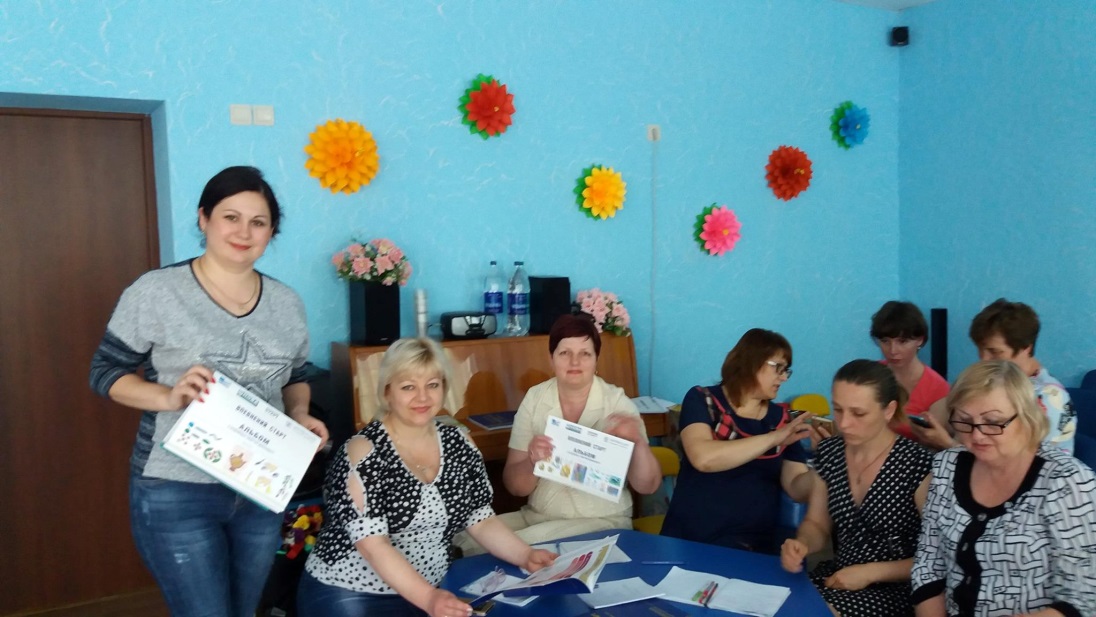 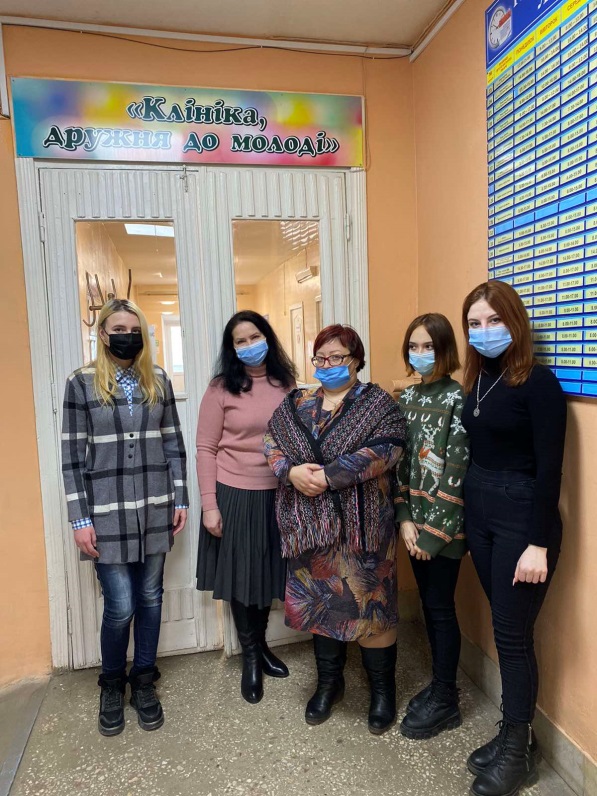 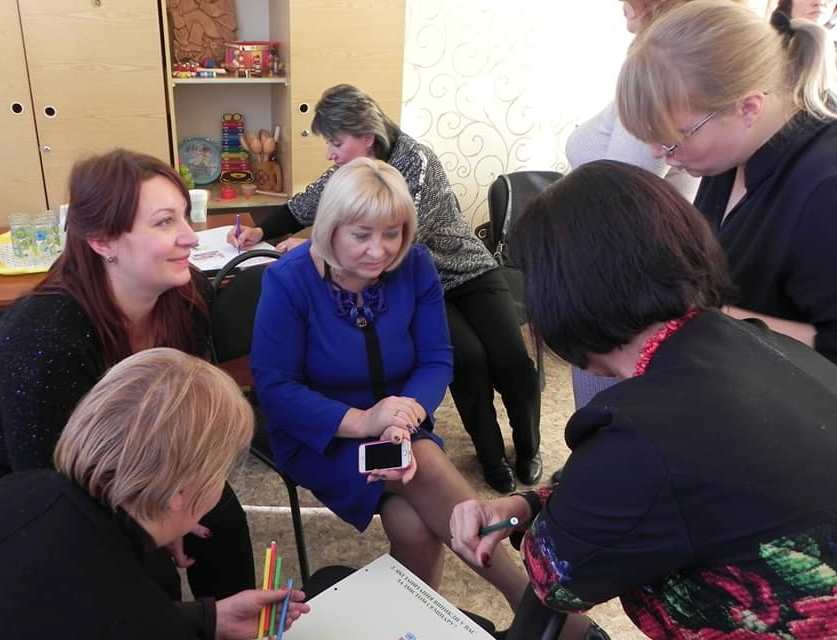 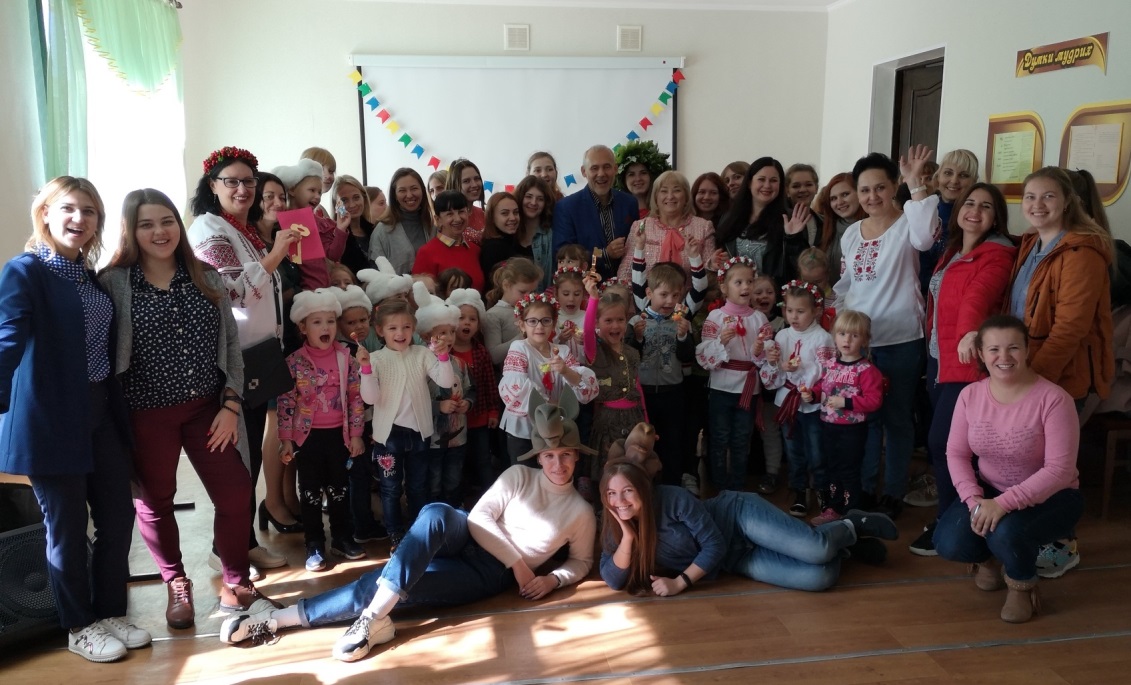 Систематичне інформування студентів педагогічних коледжів щодо можливостей отримання освіти в університеті з метою збільшення кількості студентів, які навчаються за скороченою програмою, вступаючи на базі молодшого спеціаліста
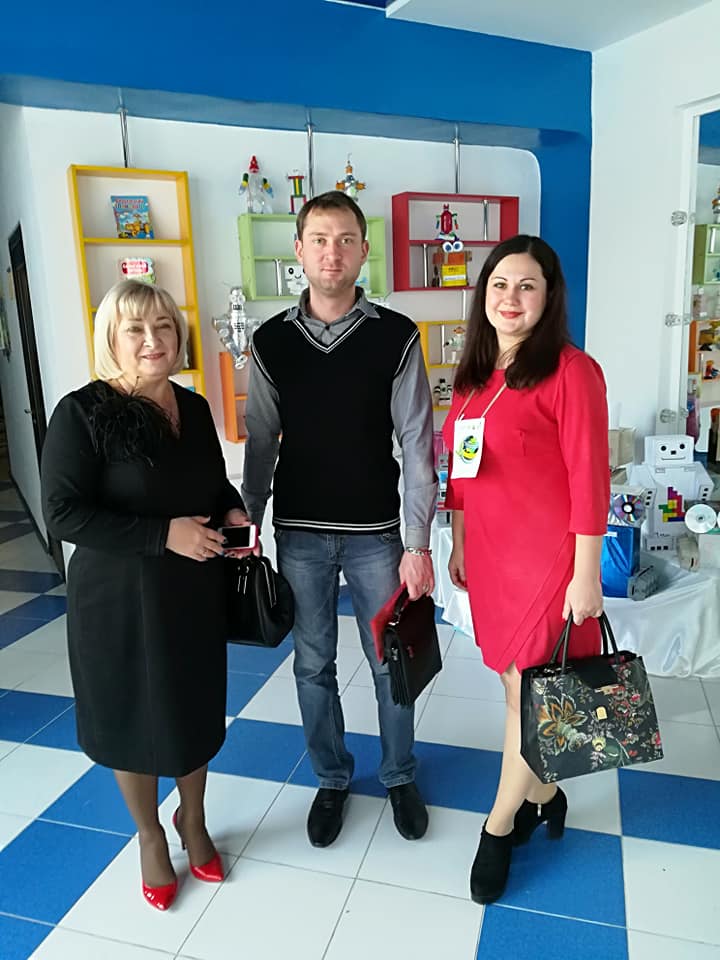 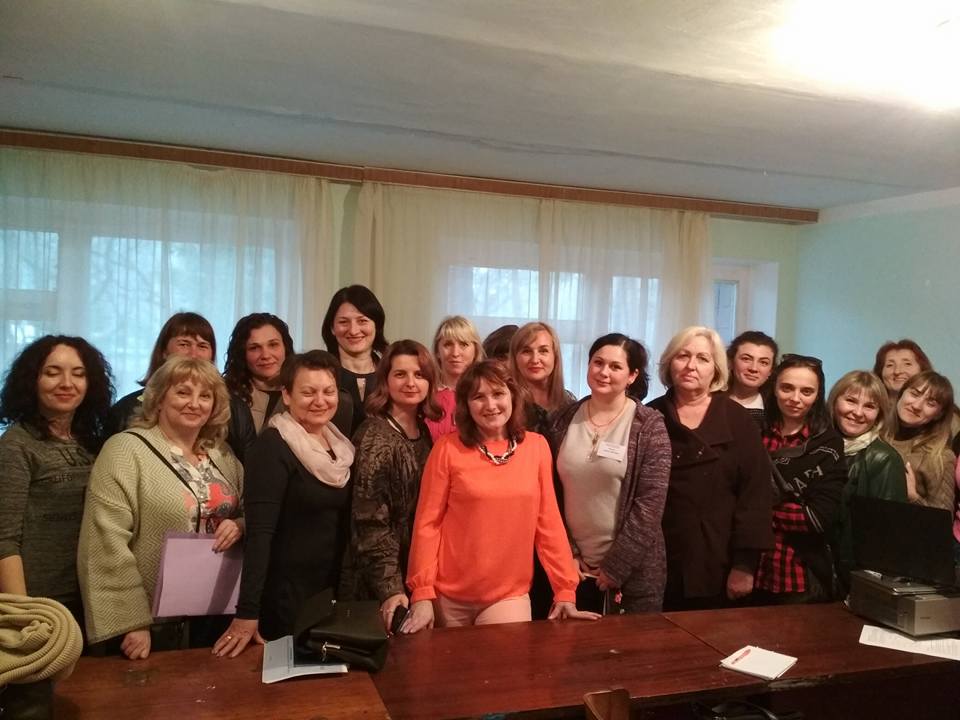 Організація інформаційної кампанії щодо збільшення кількості студентів магістратури та бажаючих пройти перепідготовку чи підвищити кваліфікацію за спеціальностями 
«Дошкільна освіта», «Соціальна робота»
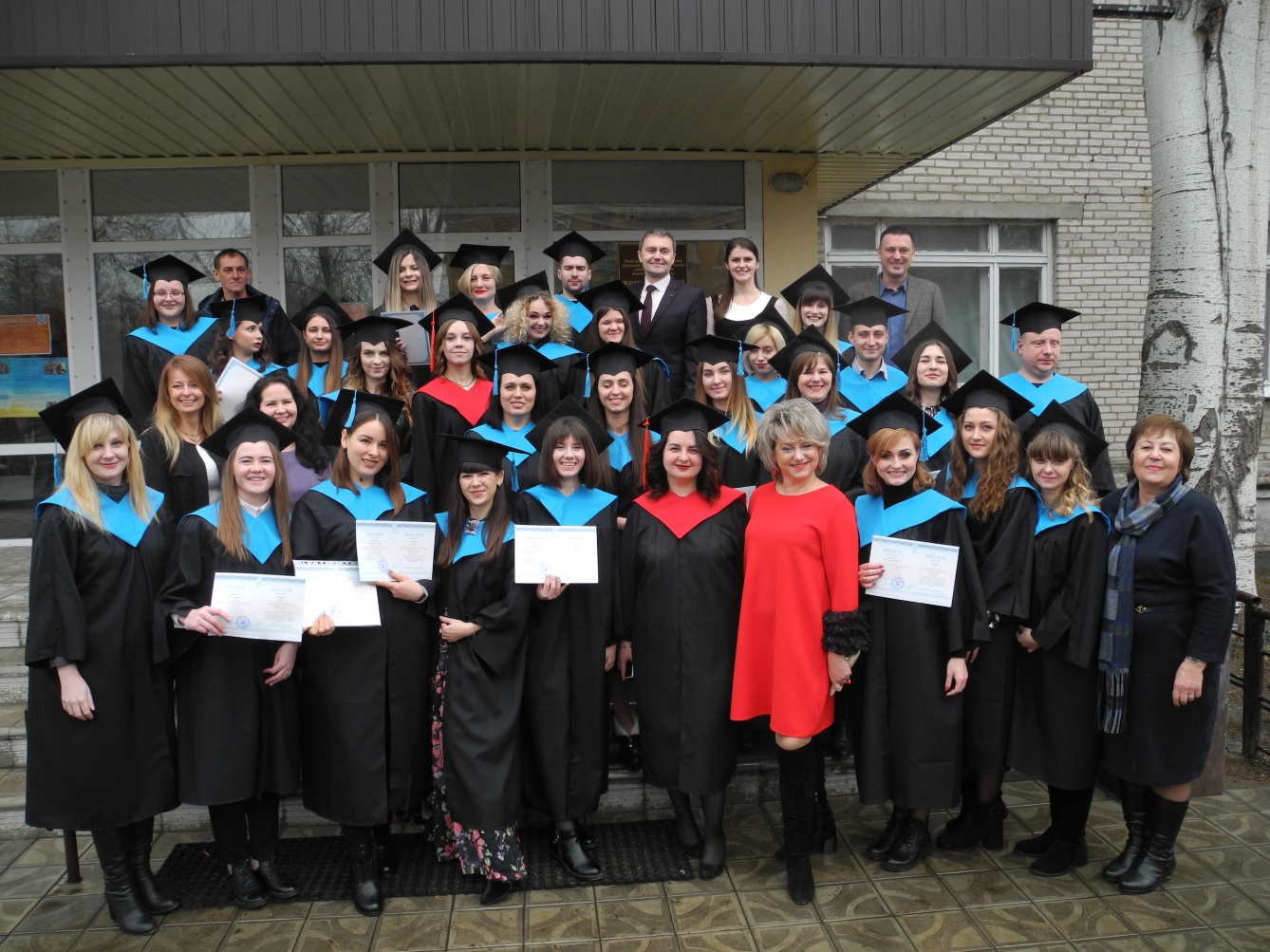 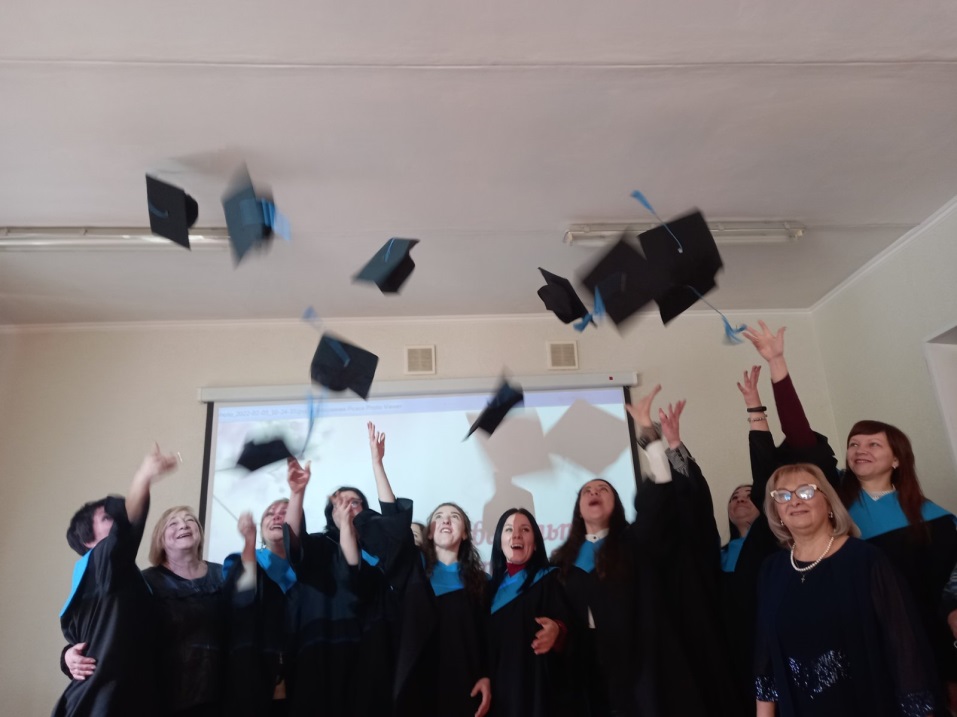 Участь у Ярмарках професій для учнівської молоді випускних класів, що проводяться обласними та районними центрами зайнятості
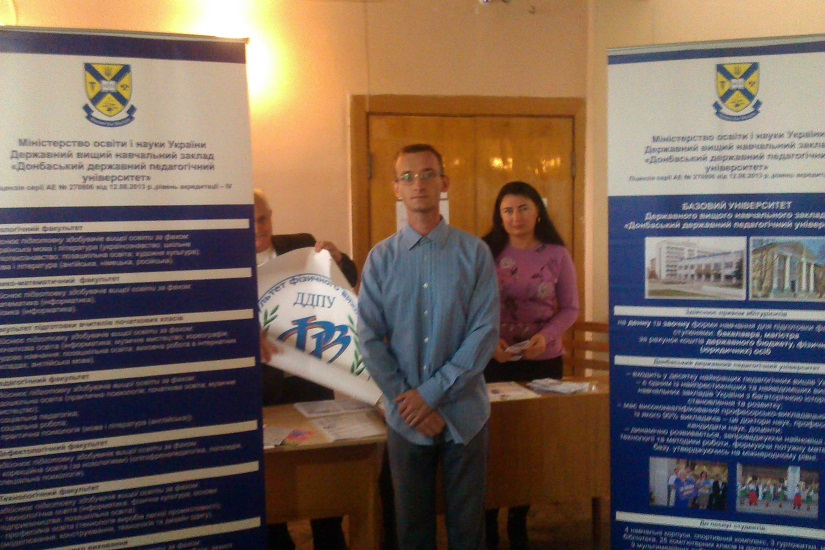 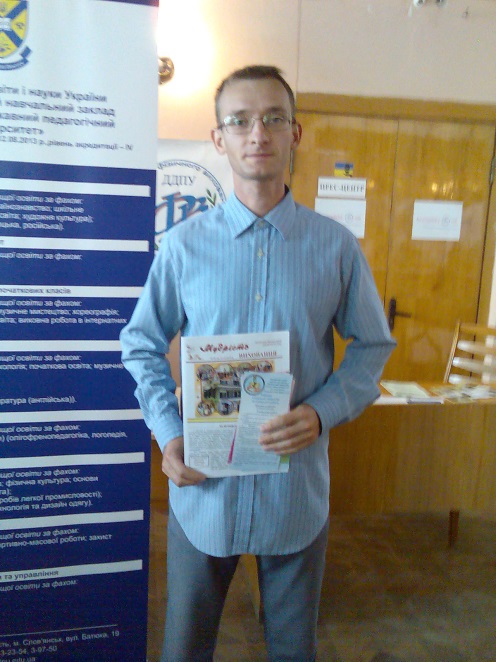 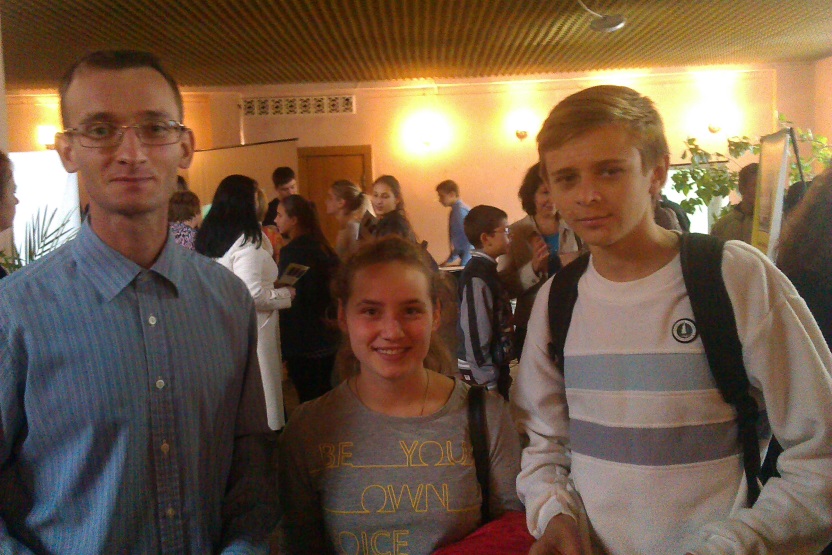 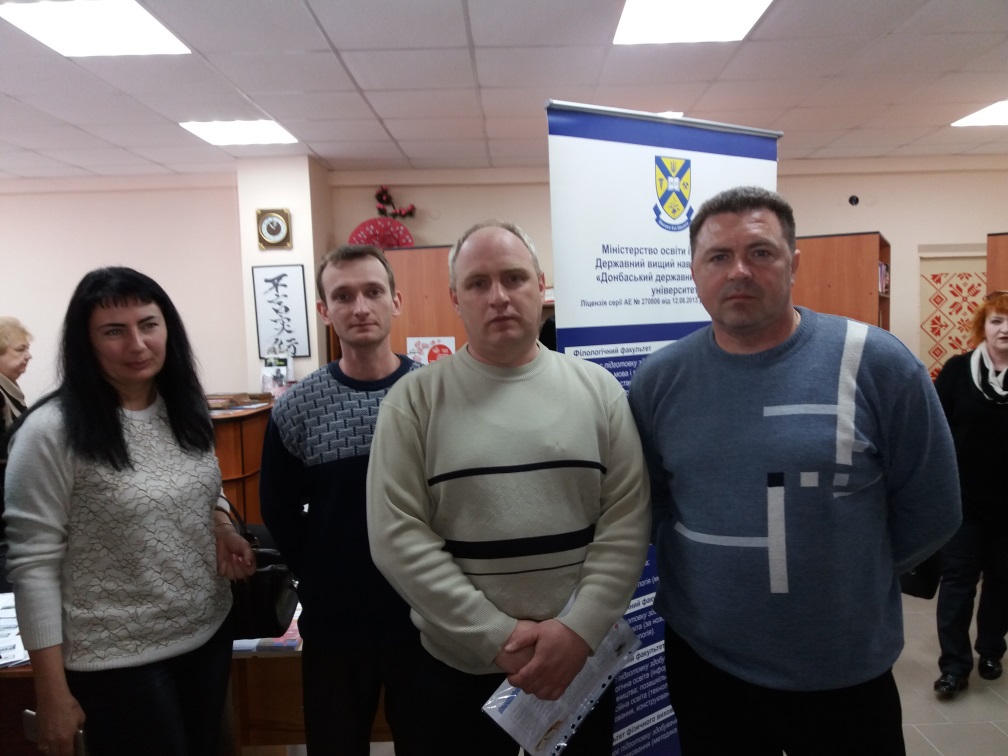 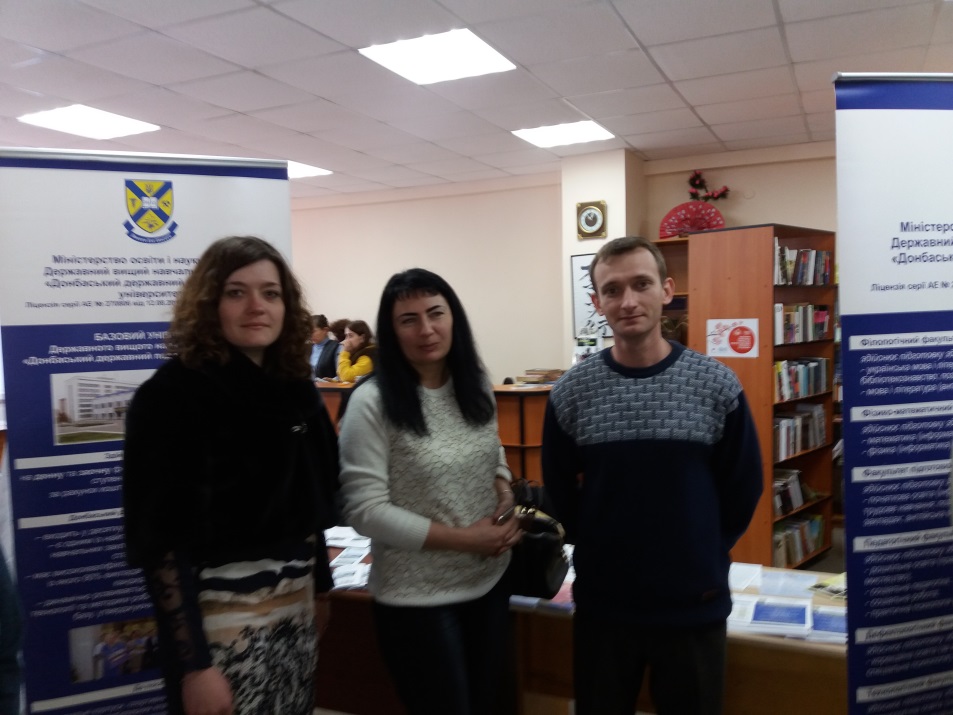 Проведення днів відкритих дверей в університеті 
та на факультеті
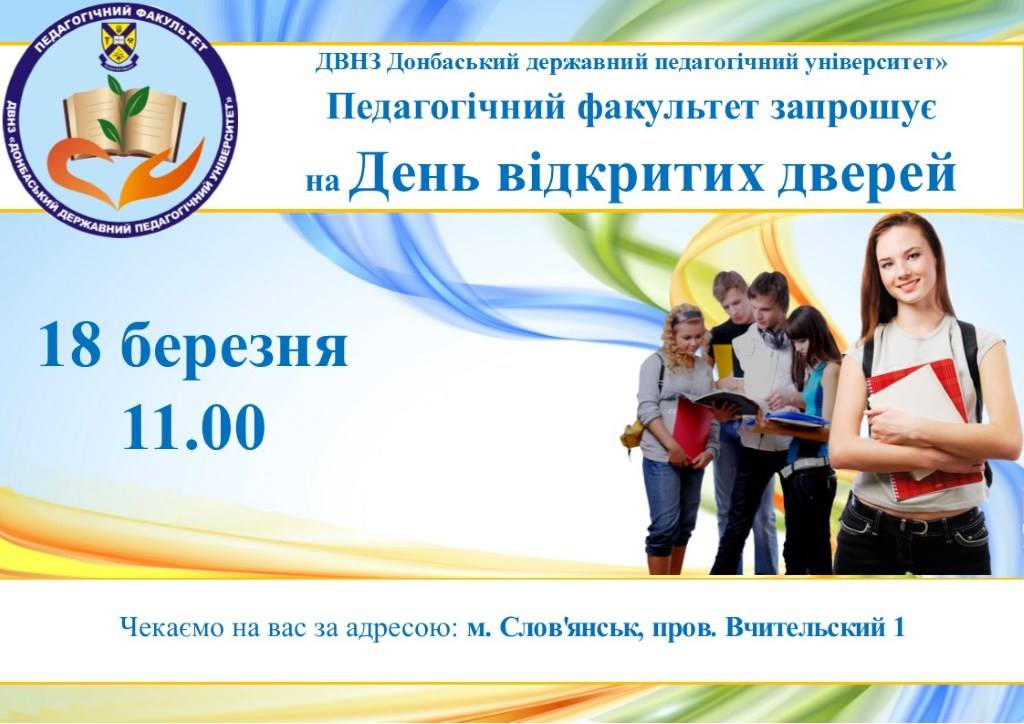 Розробка довідкових та рекламно-інформаційних матеріалів для абітурієнтів
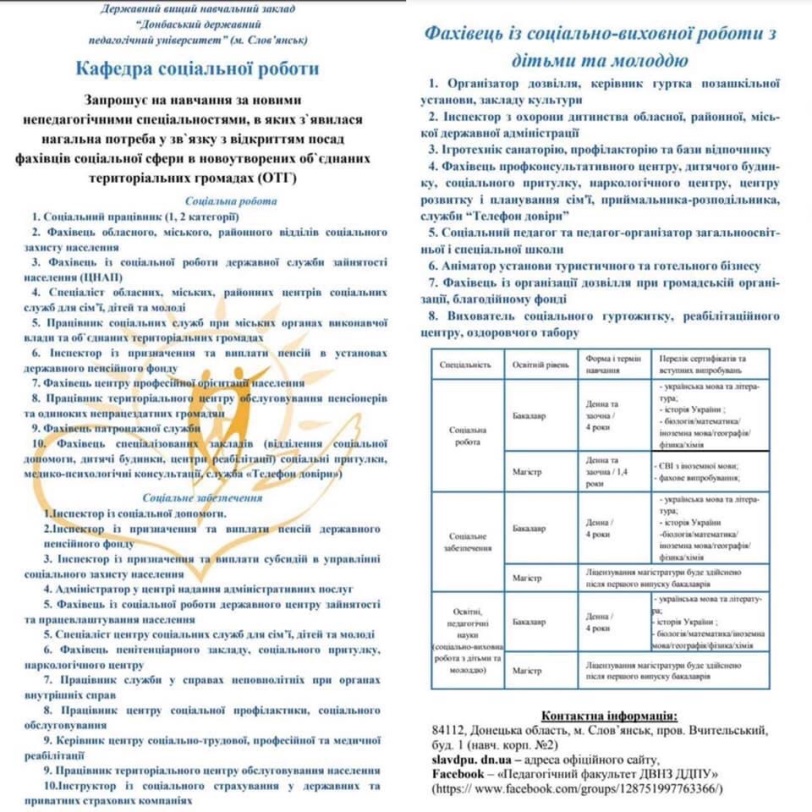 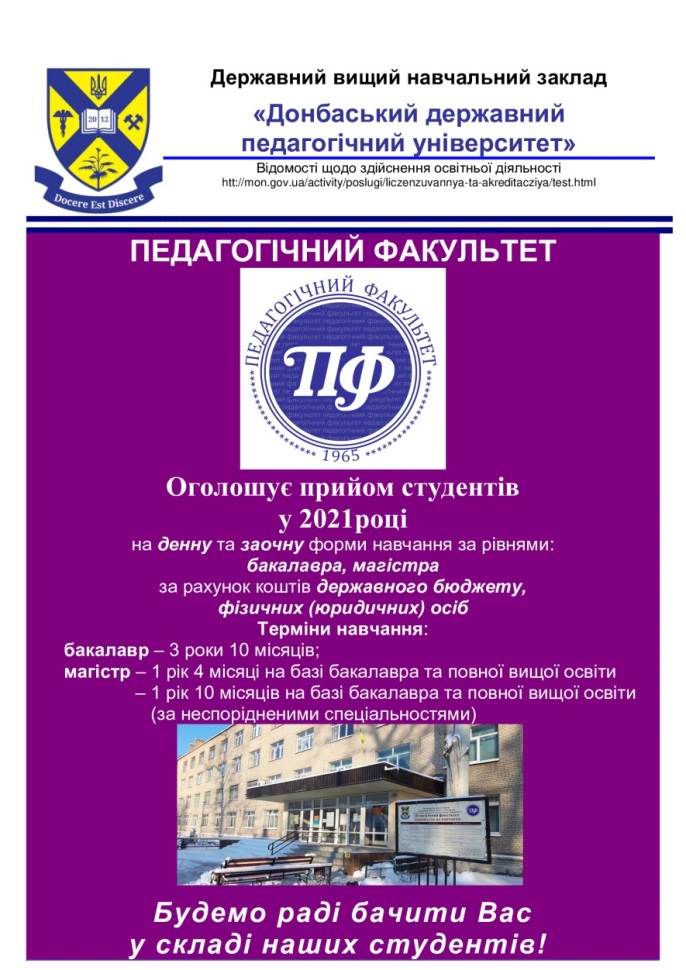 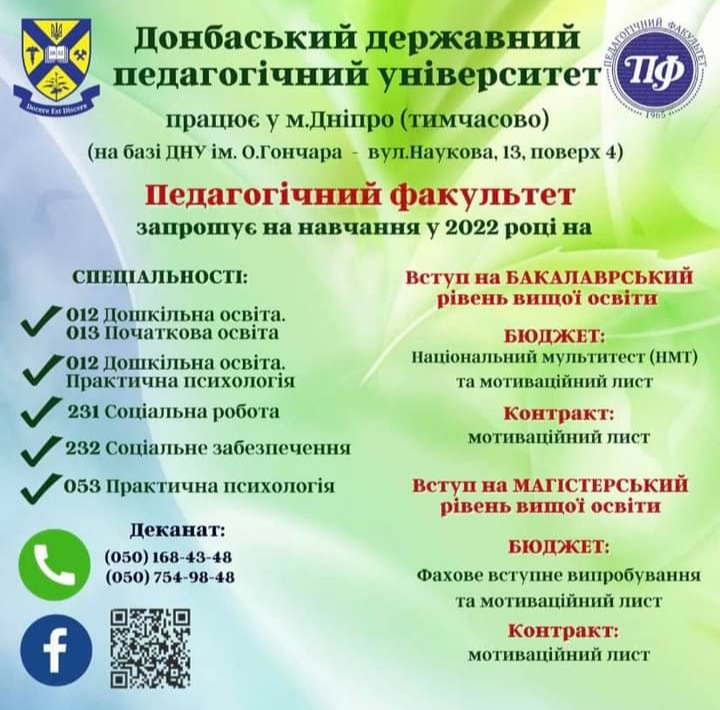 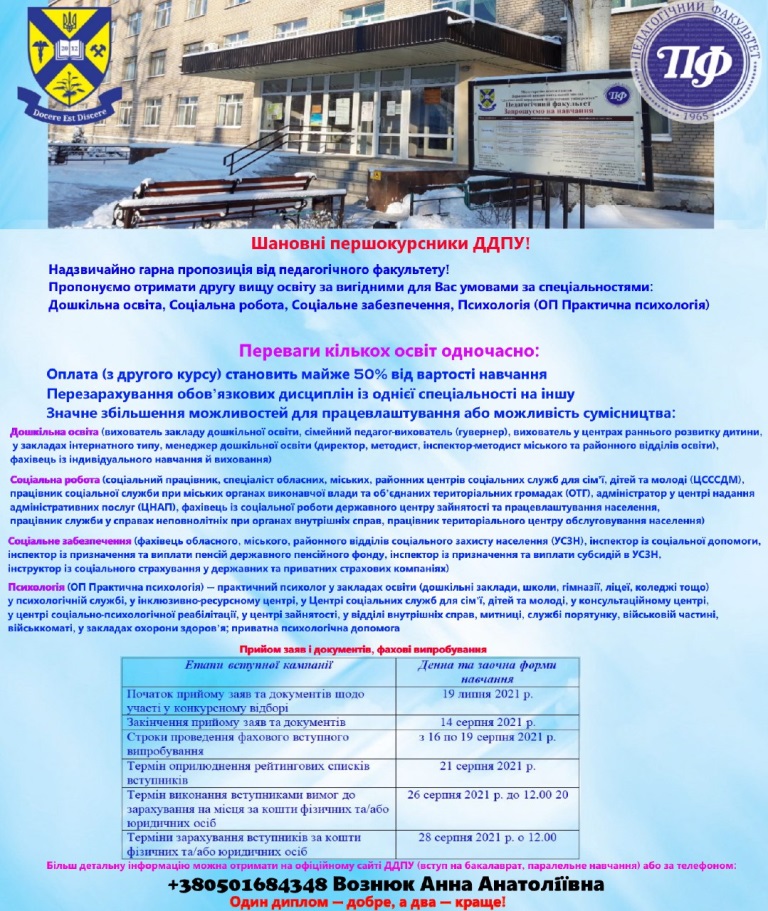 Використання  загальноуніверситетської рекламної продукції (еко-торби, футболки та ін.)
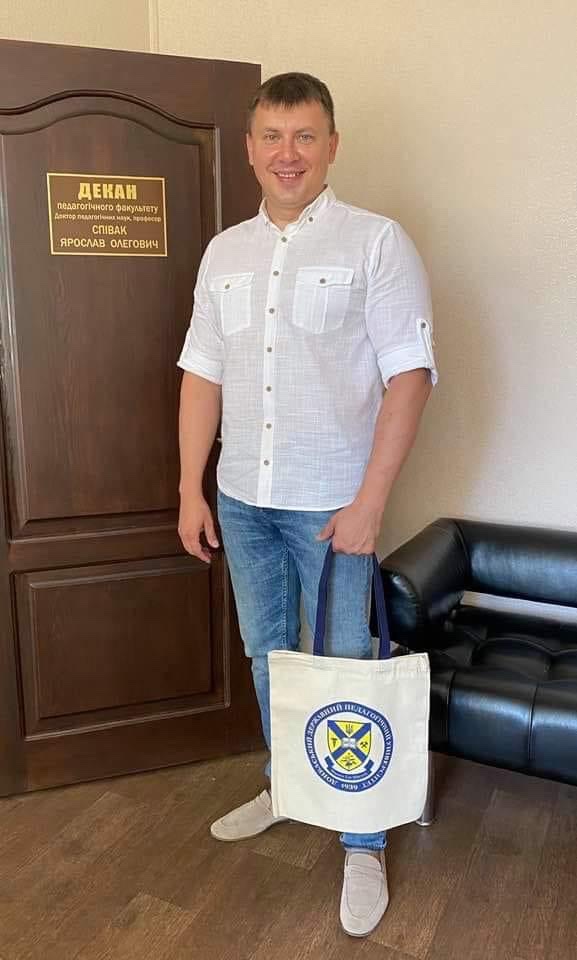 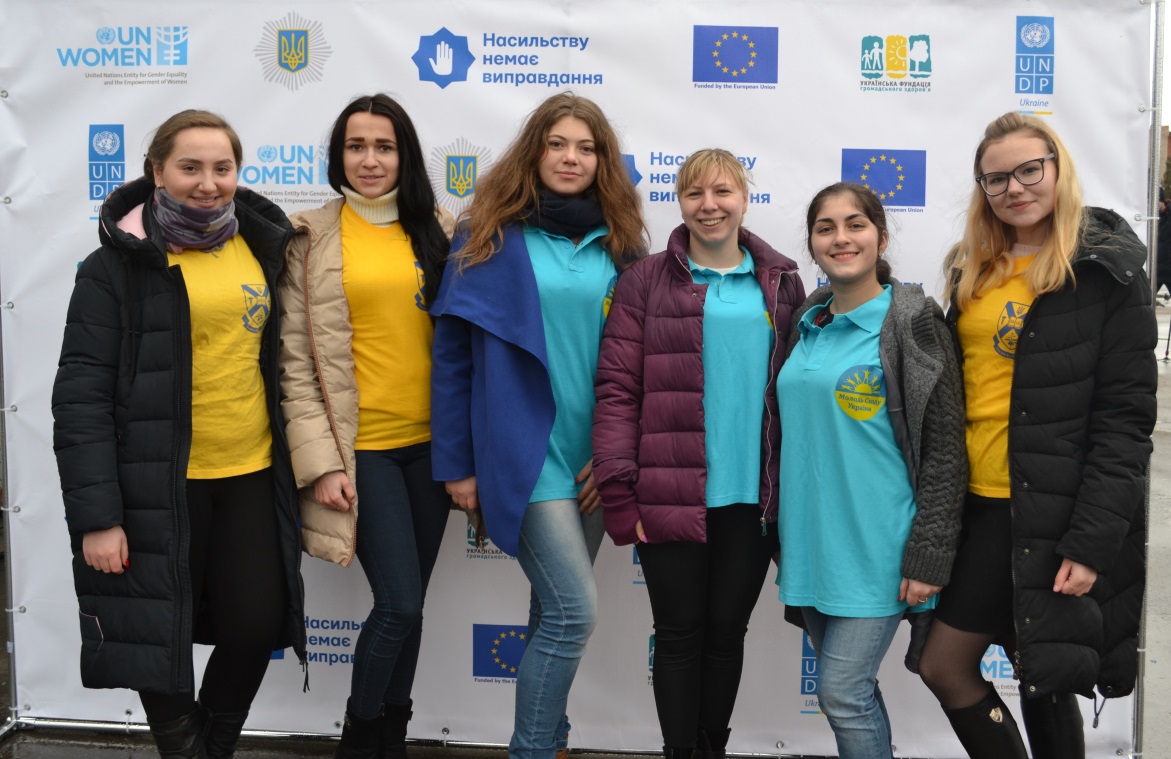 Висвітлення інформації для абітурієнтів на сайтах університету та на сторінках педагогічного факультету у Фуйсбуці та Інстаграм (рубрика «Наші випускники»)
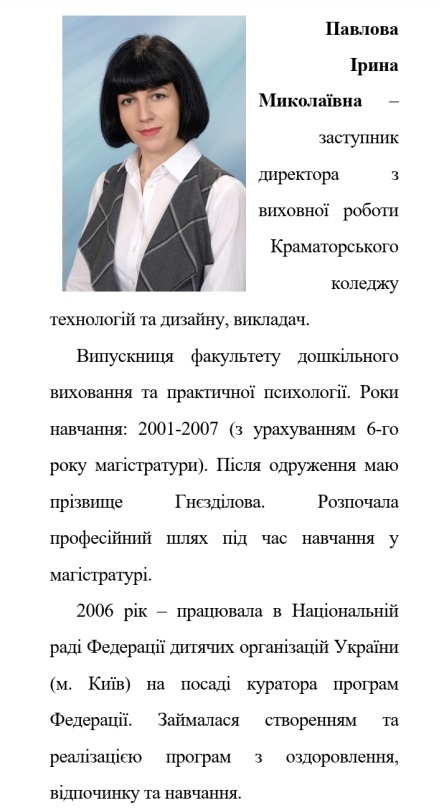 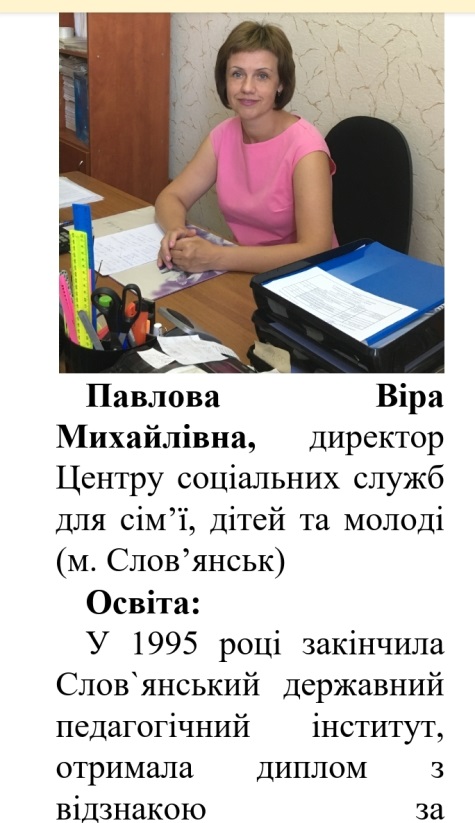 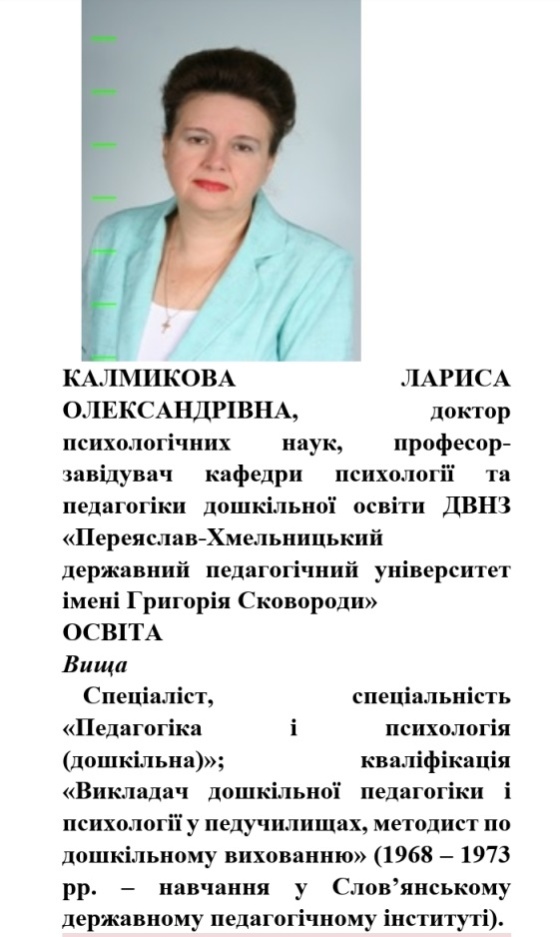 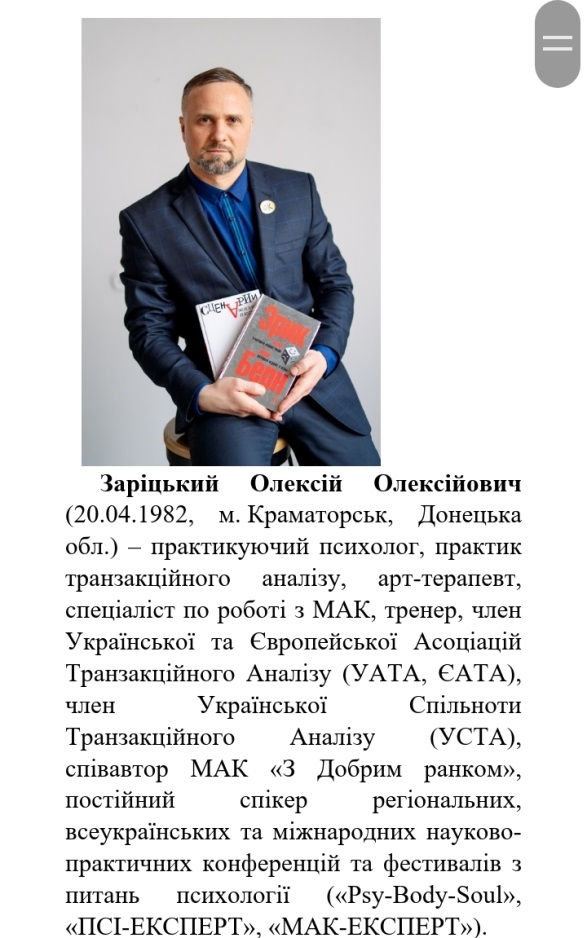 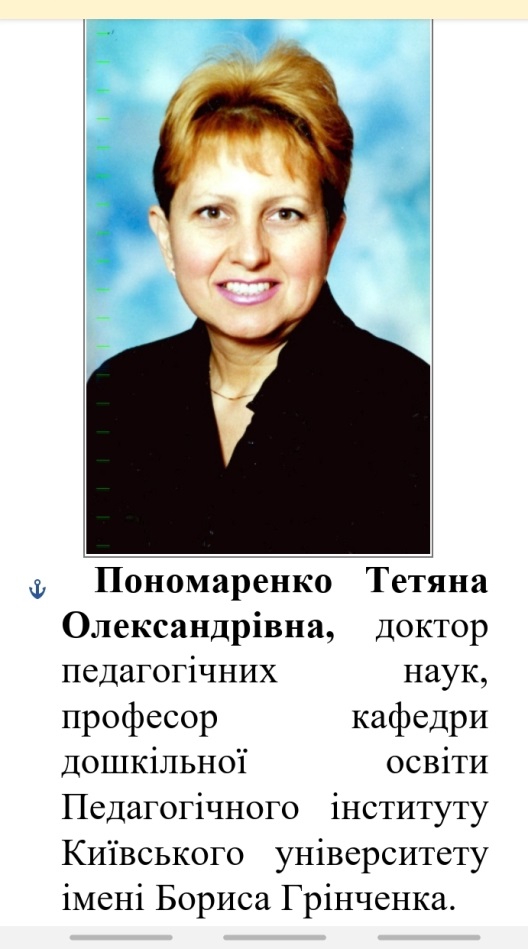 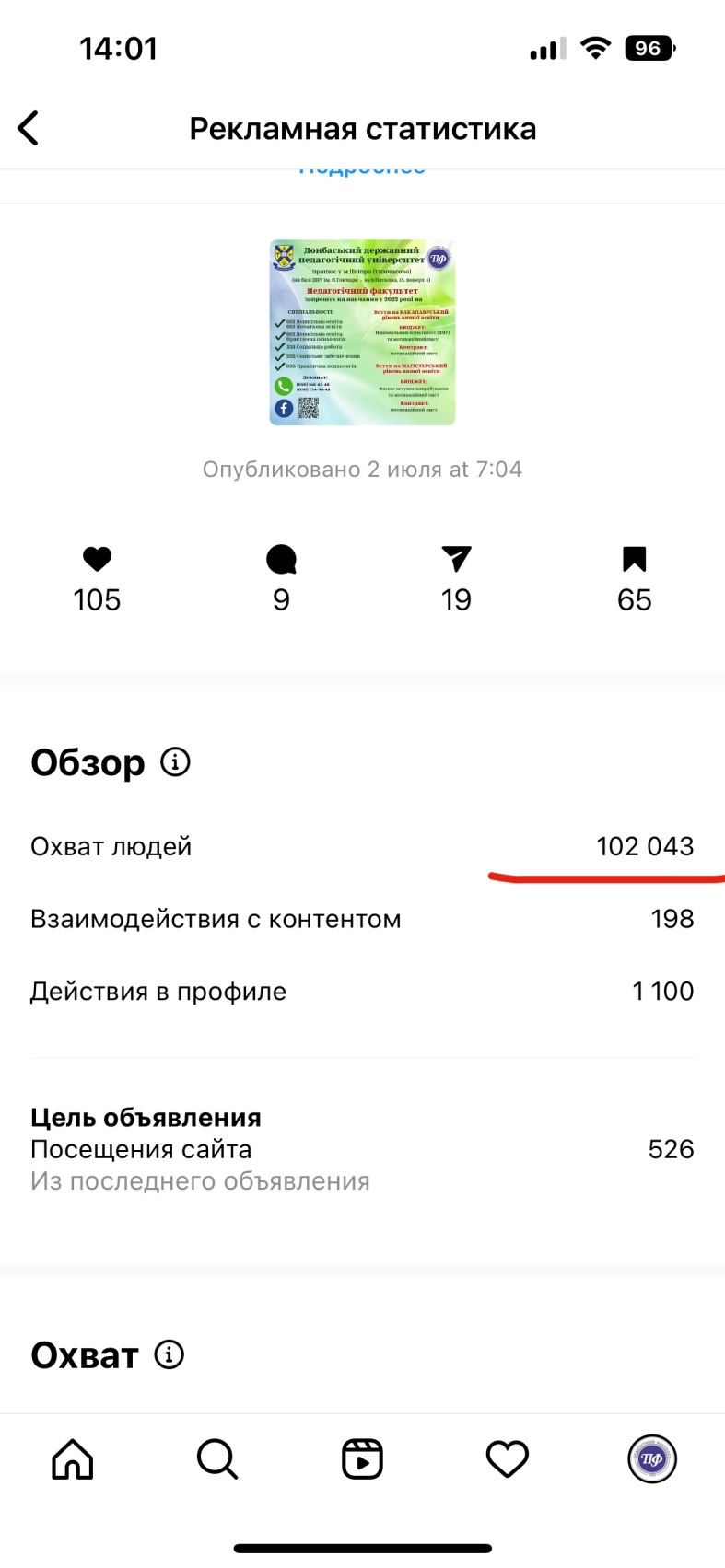 Висвітлення інформації для абітурієнтів на сайтах університету та на сторінках педагогічного факультету у Фуйсбуці та Інстаграм 

(таргет реклама)
Проведення рекламно-інформаційної профорієнтаційної діяльності у засобах масової інформації
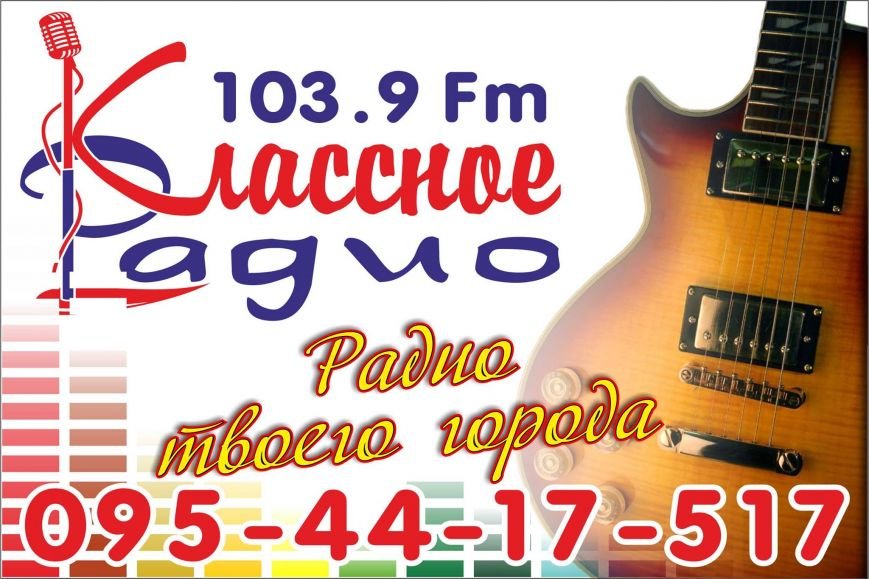 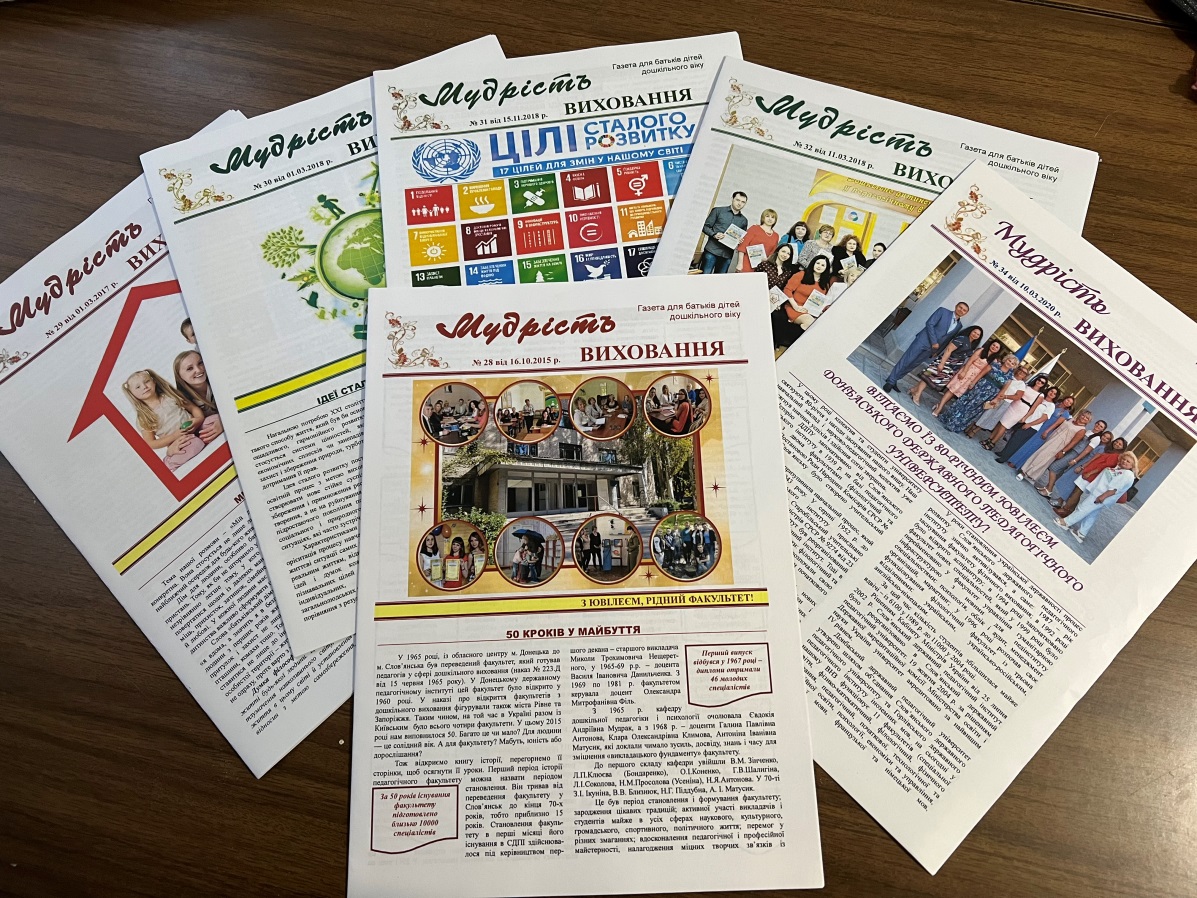 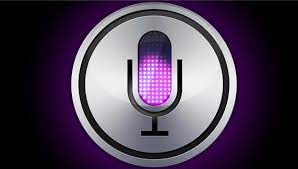 Проведення профорієнтаційної роботи серед учнів закладів середньої освіти викладачами
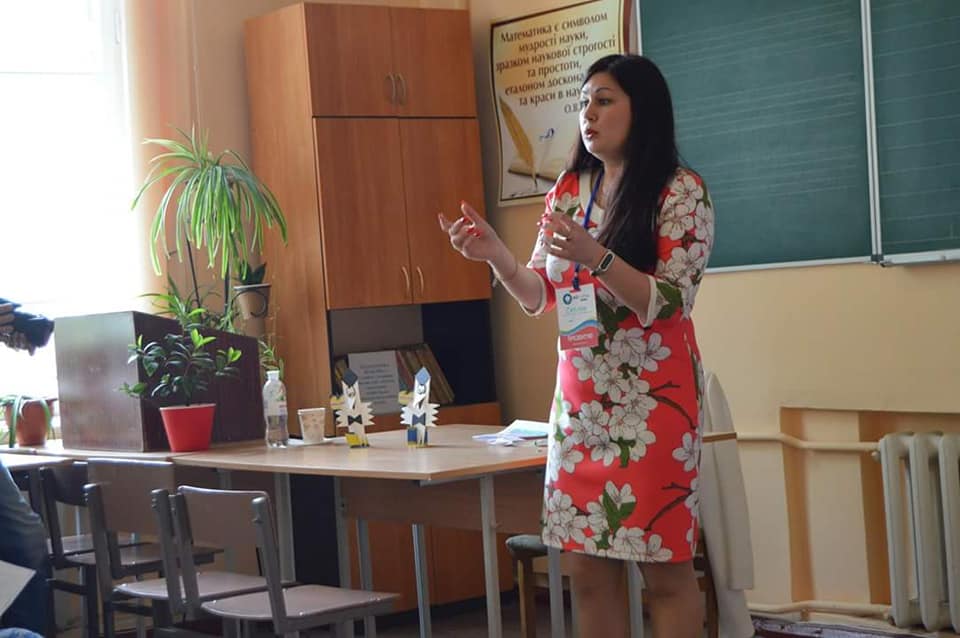 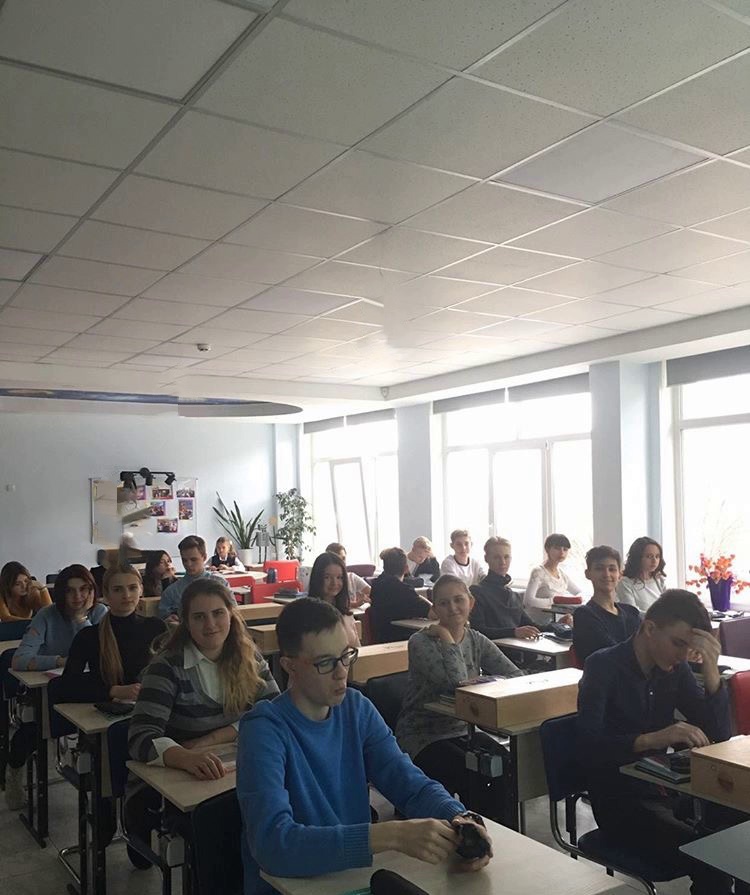 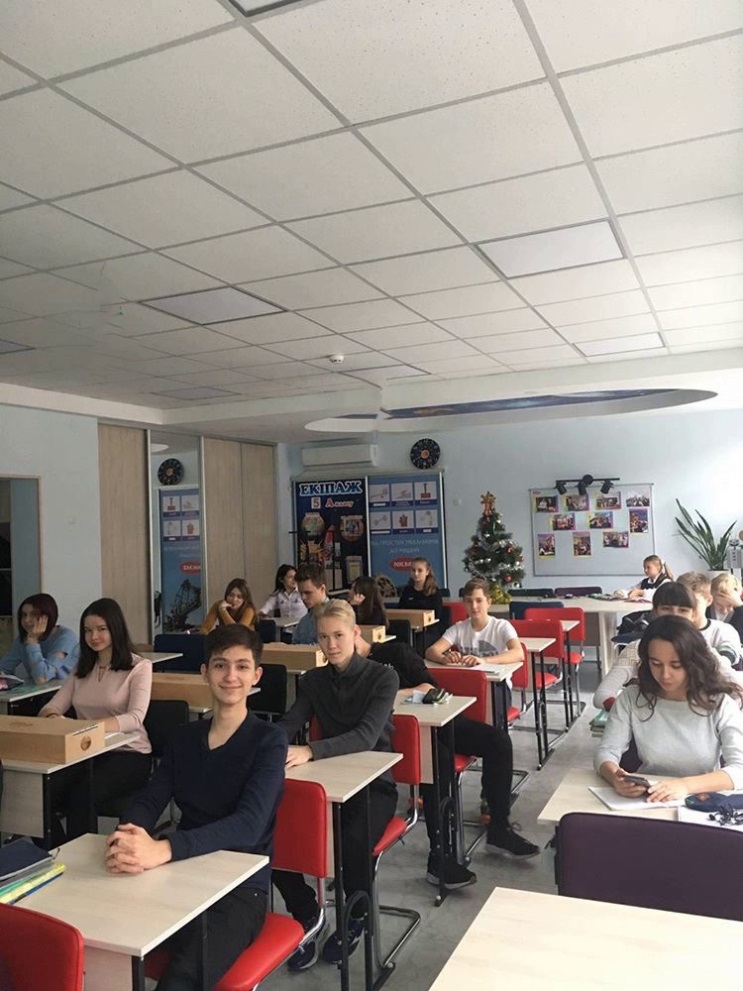 Проведення профорієнтаційної роботи серед учнів закладів середньої освіти під час проходження педагогічної практики студентами факультету
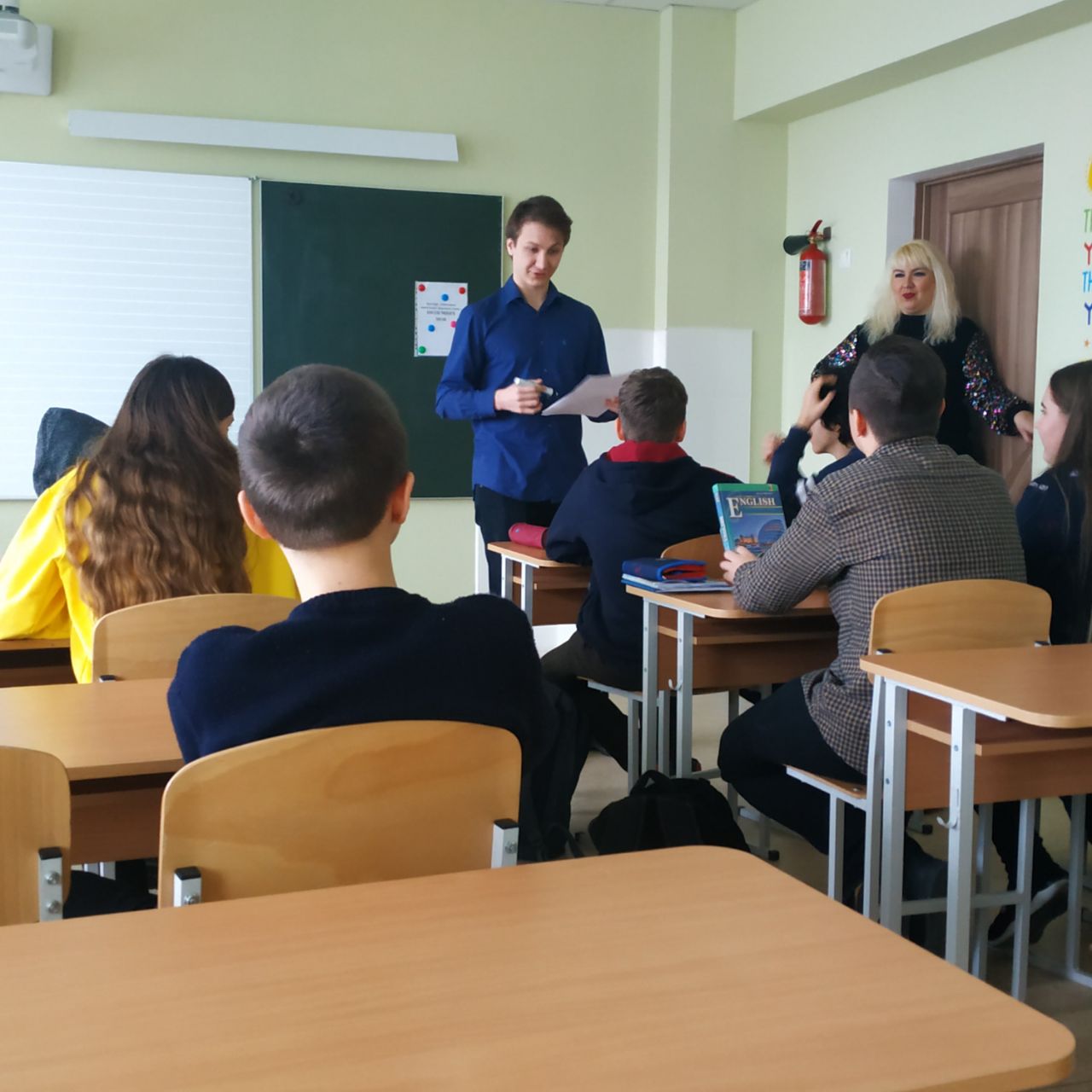 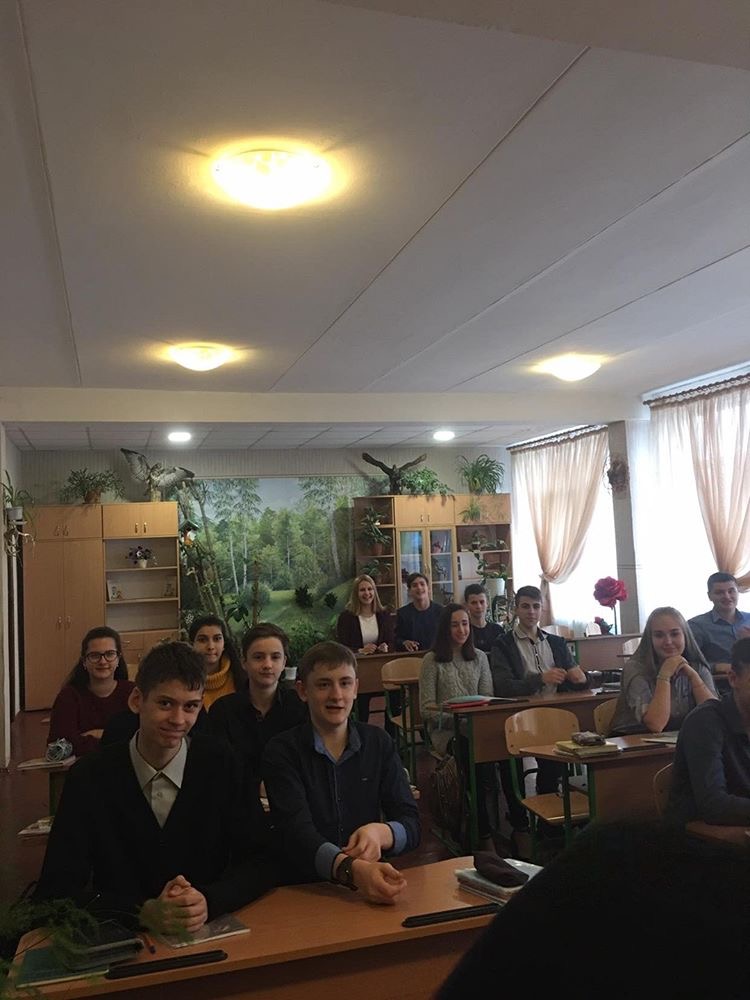 Екскурсії учнів закладів середньої освіти корпусом факультету
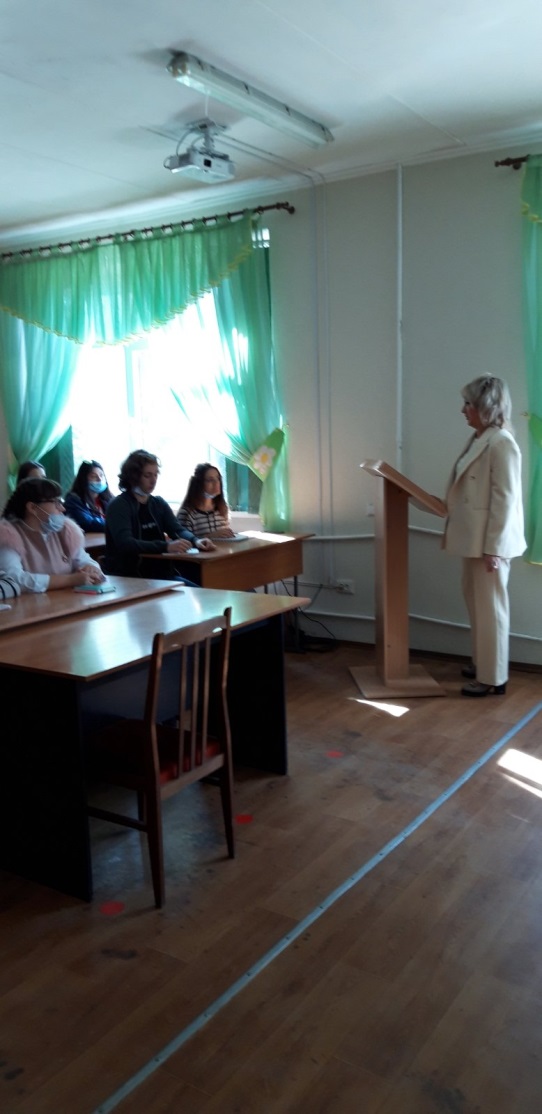 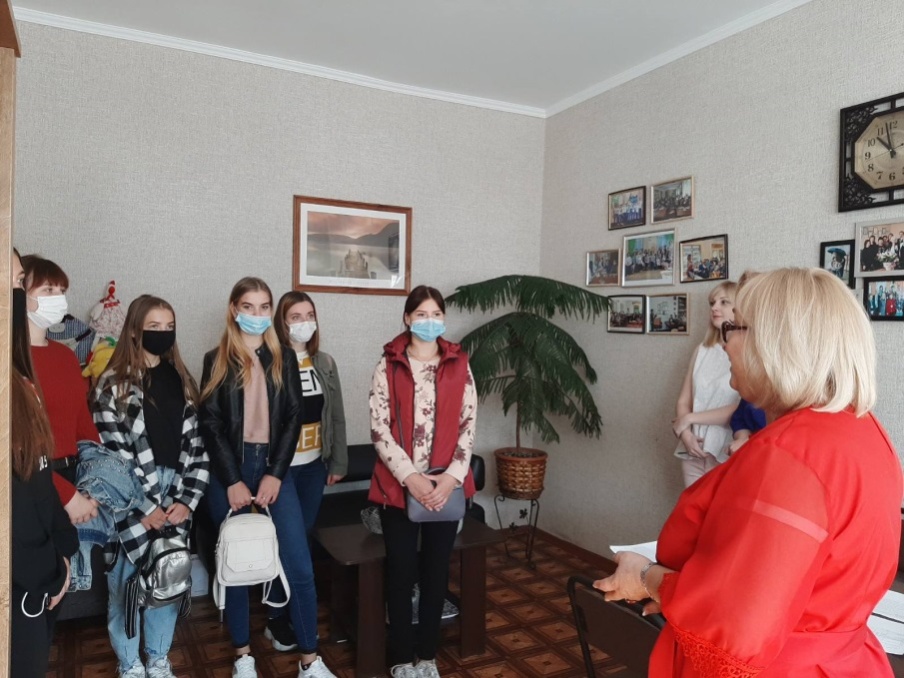 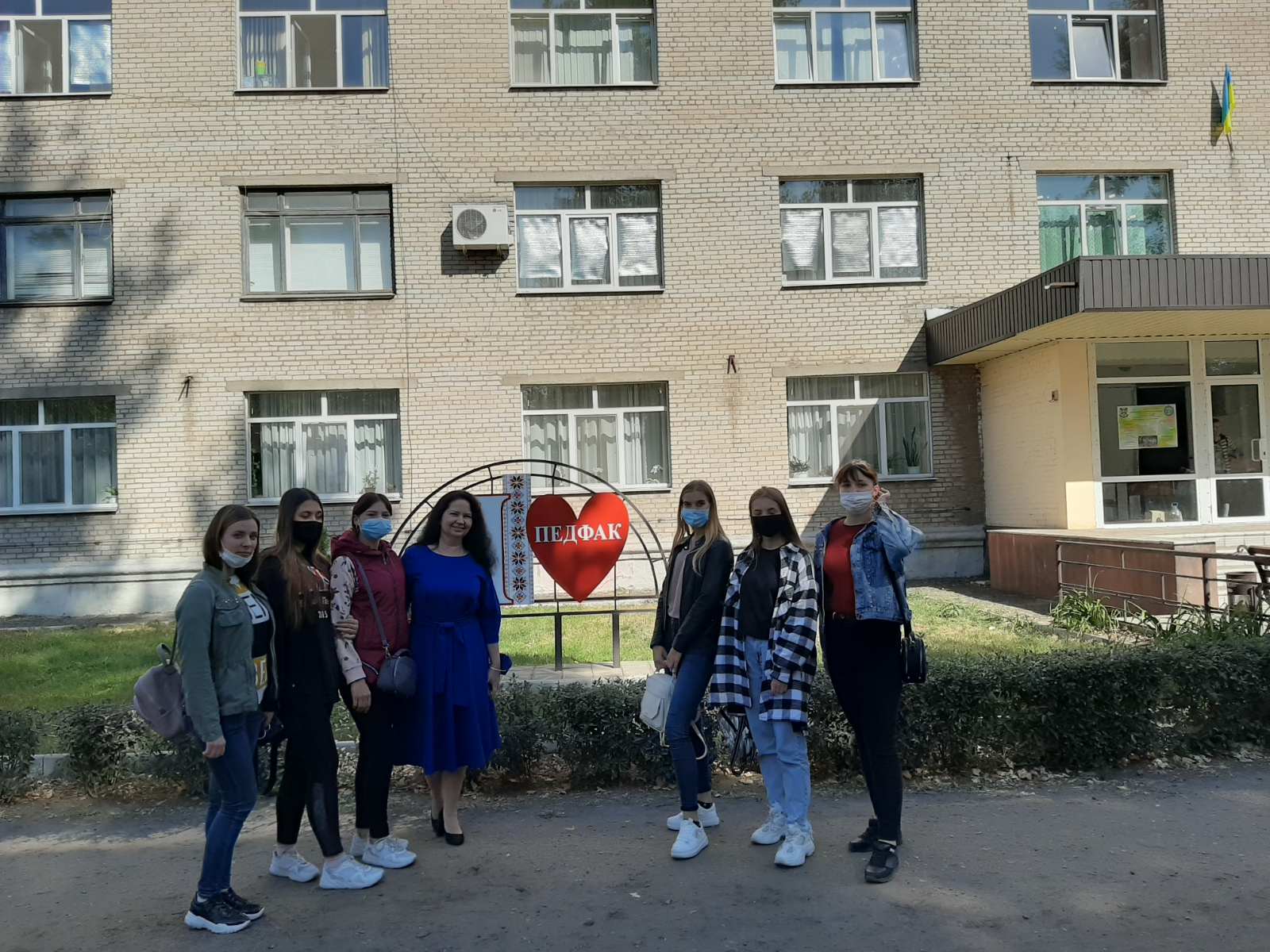 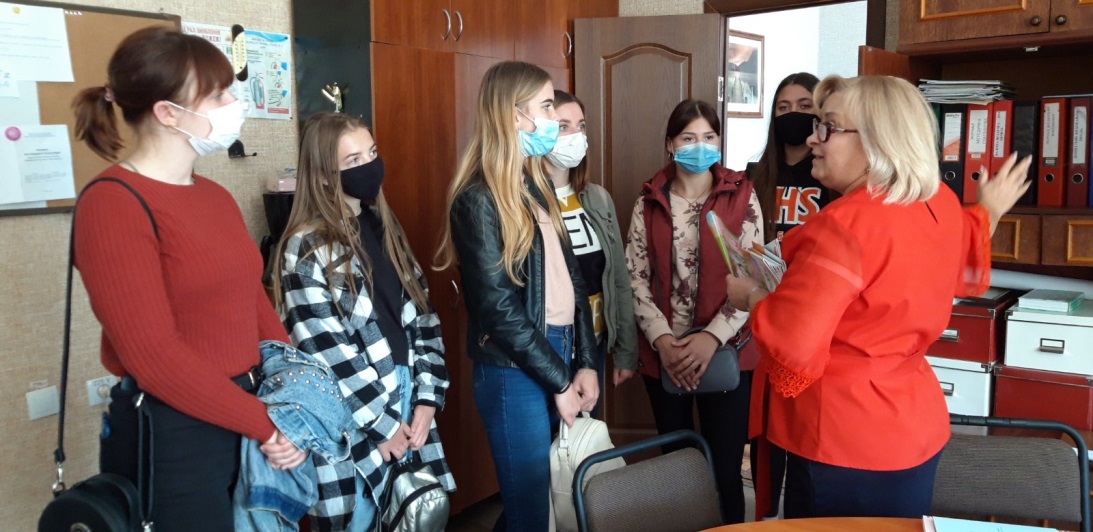 Проведення заходів, присвячених професійним святам (День Дошкілля, День соціального працівника,    День психолога)
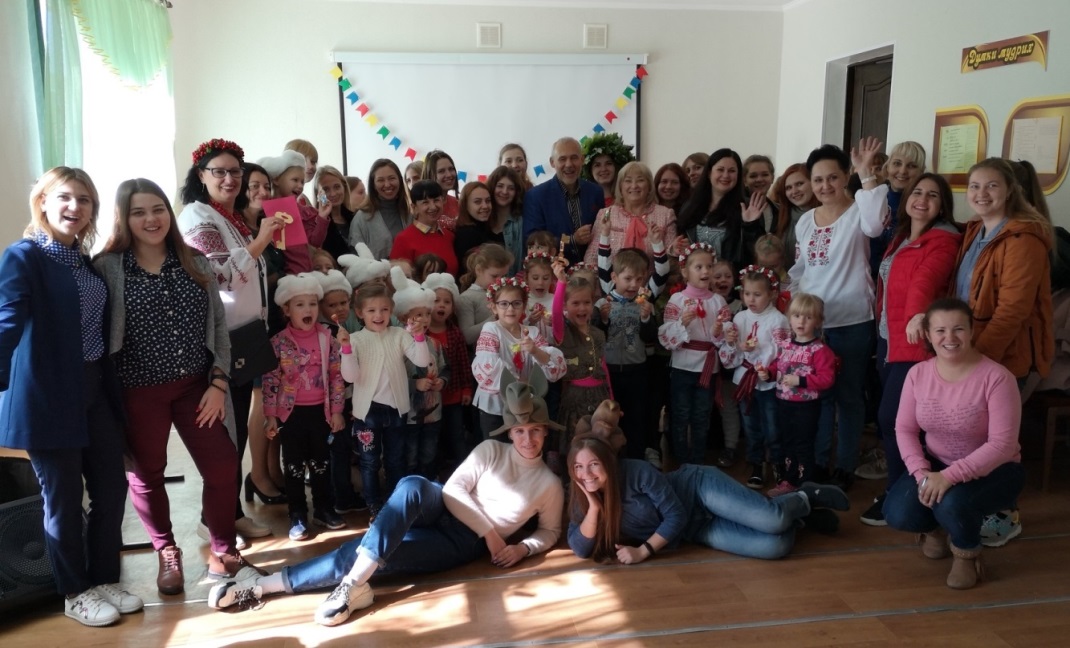 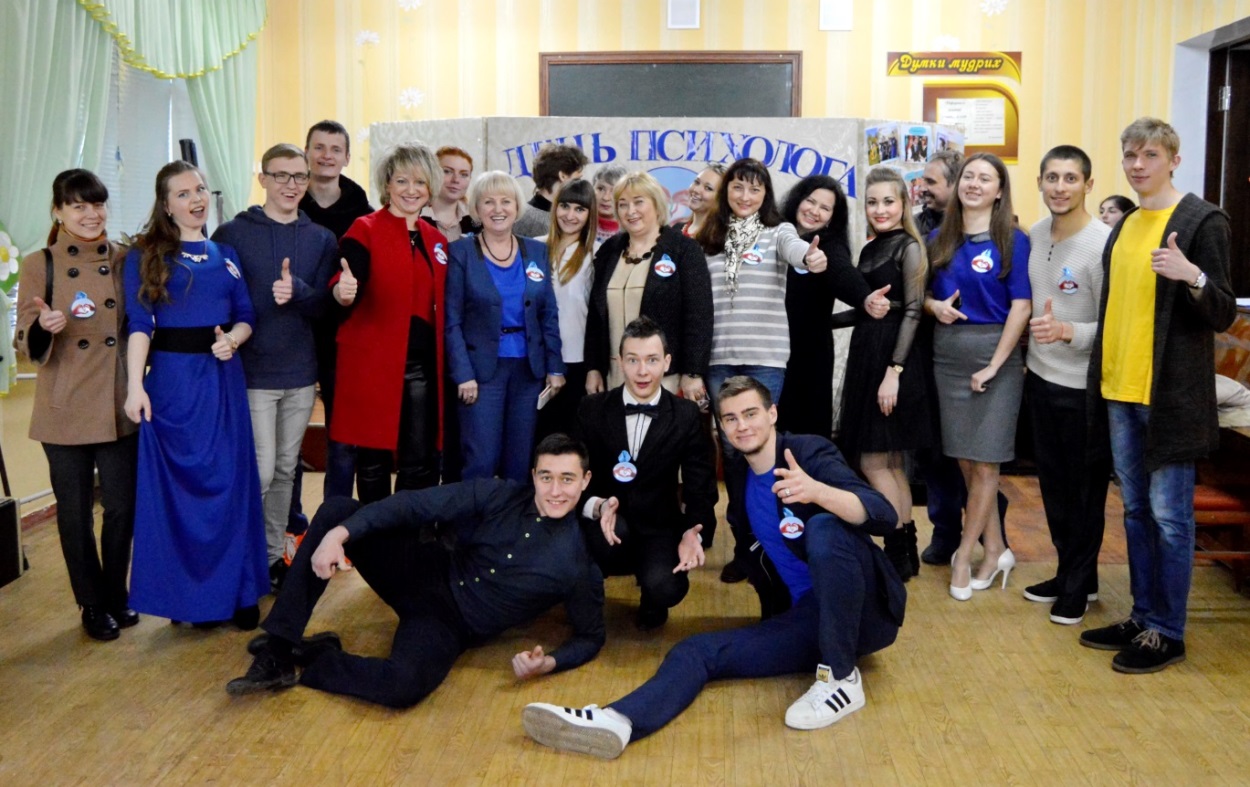 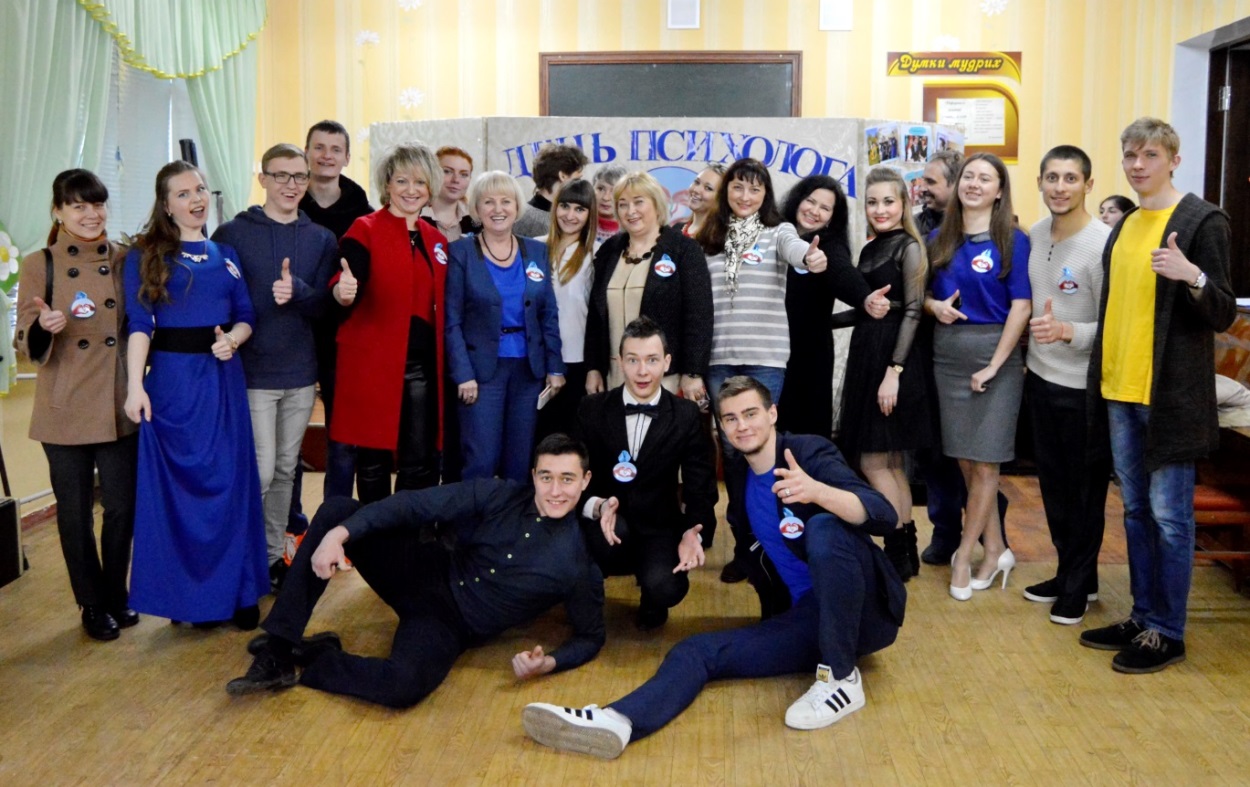 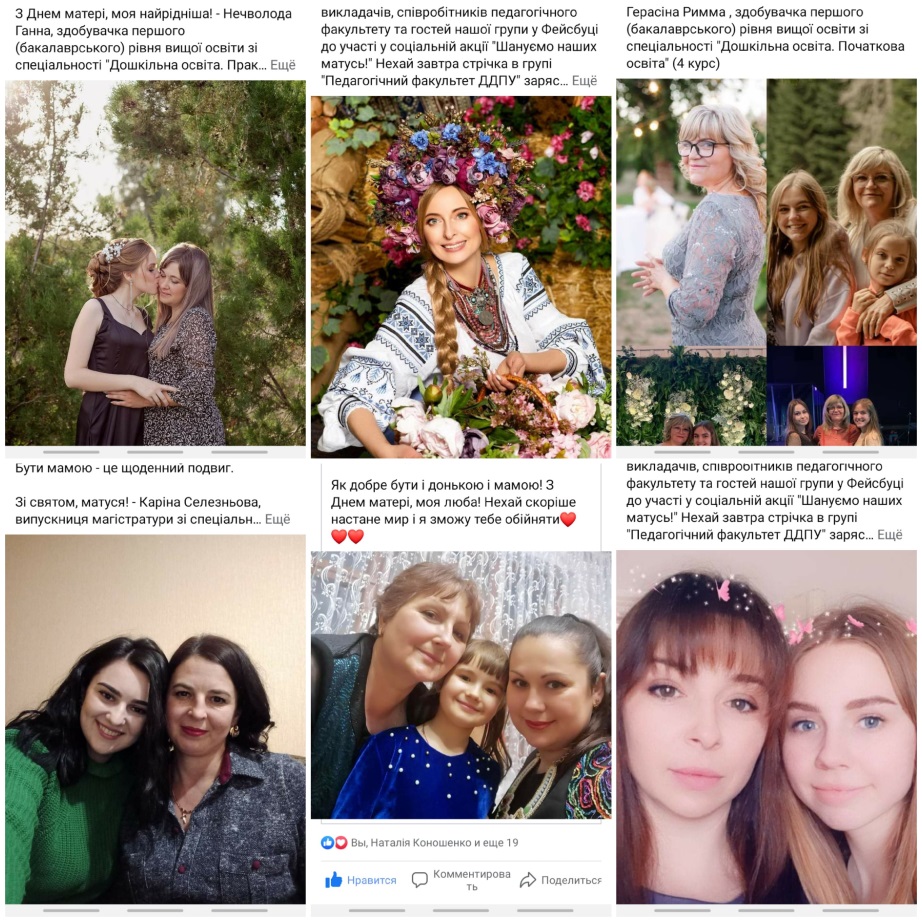 Проведення культурно-мистецьких та творчих заходів
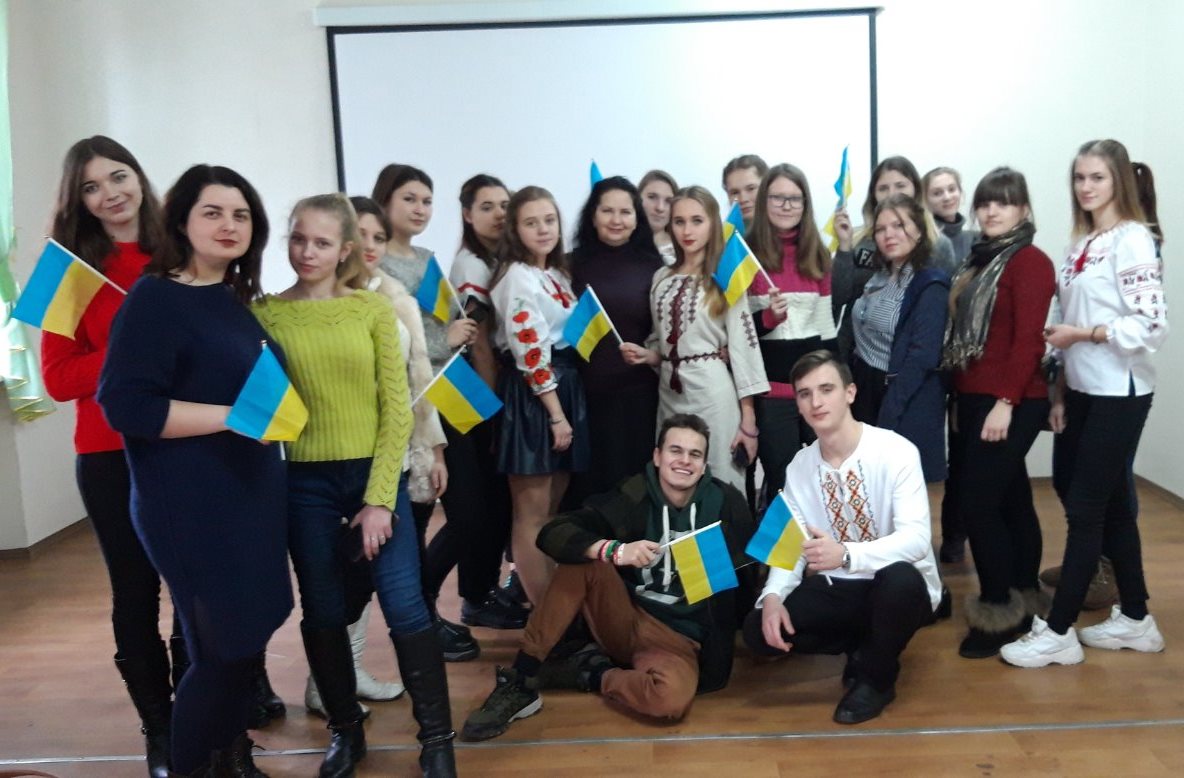 Дякую за увагу!